Pocket money
Classroom talk
What’s the same? What’s different?
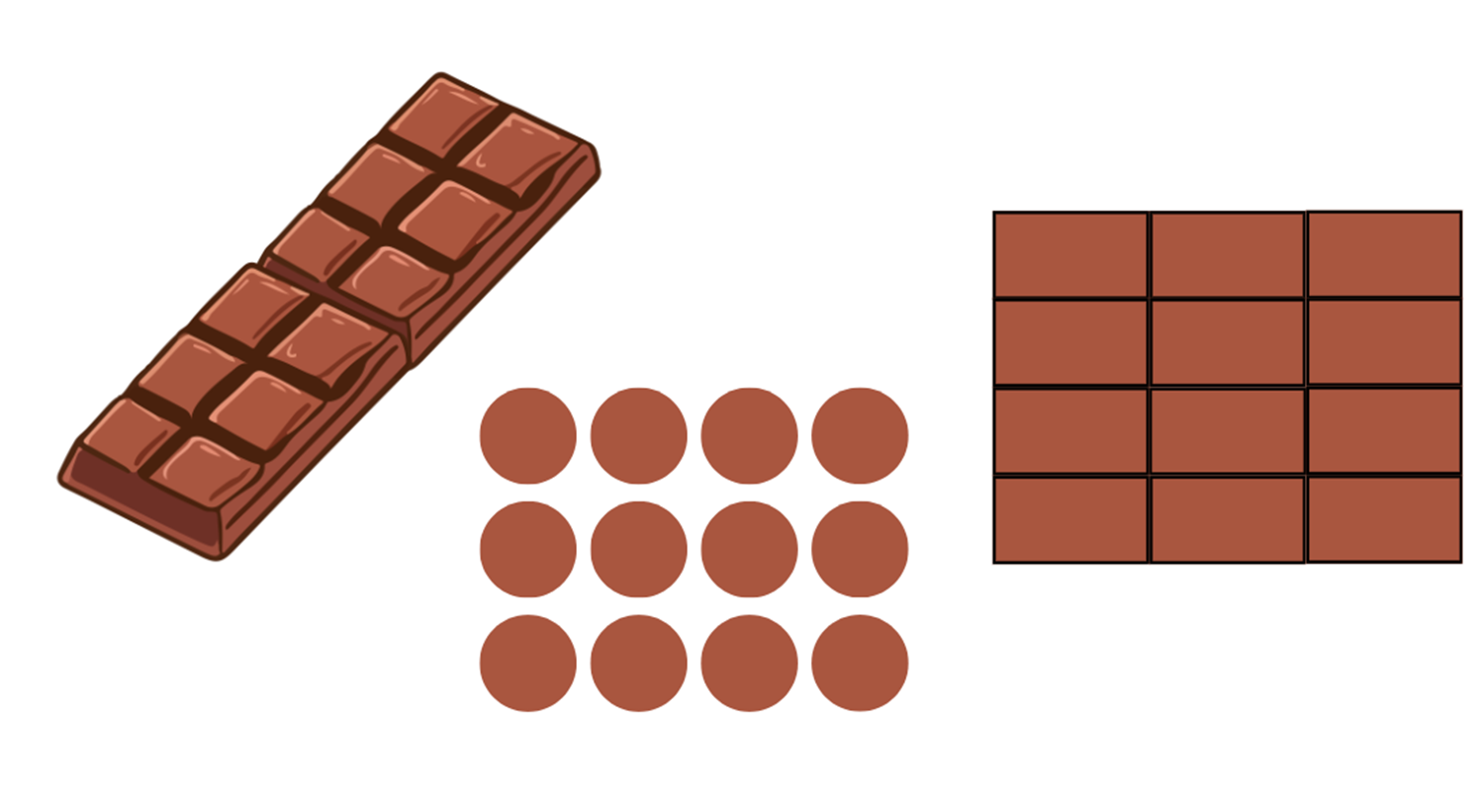 [Speaker Notes: Images created in Canva (M.Richards)]
Bar model
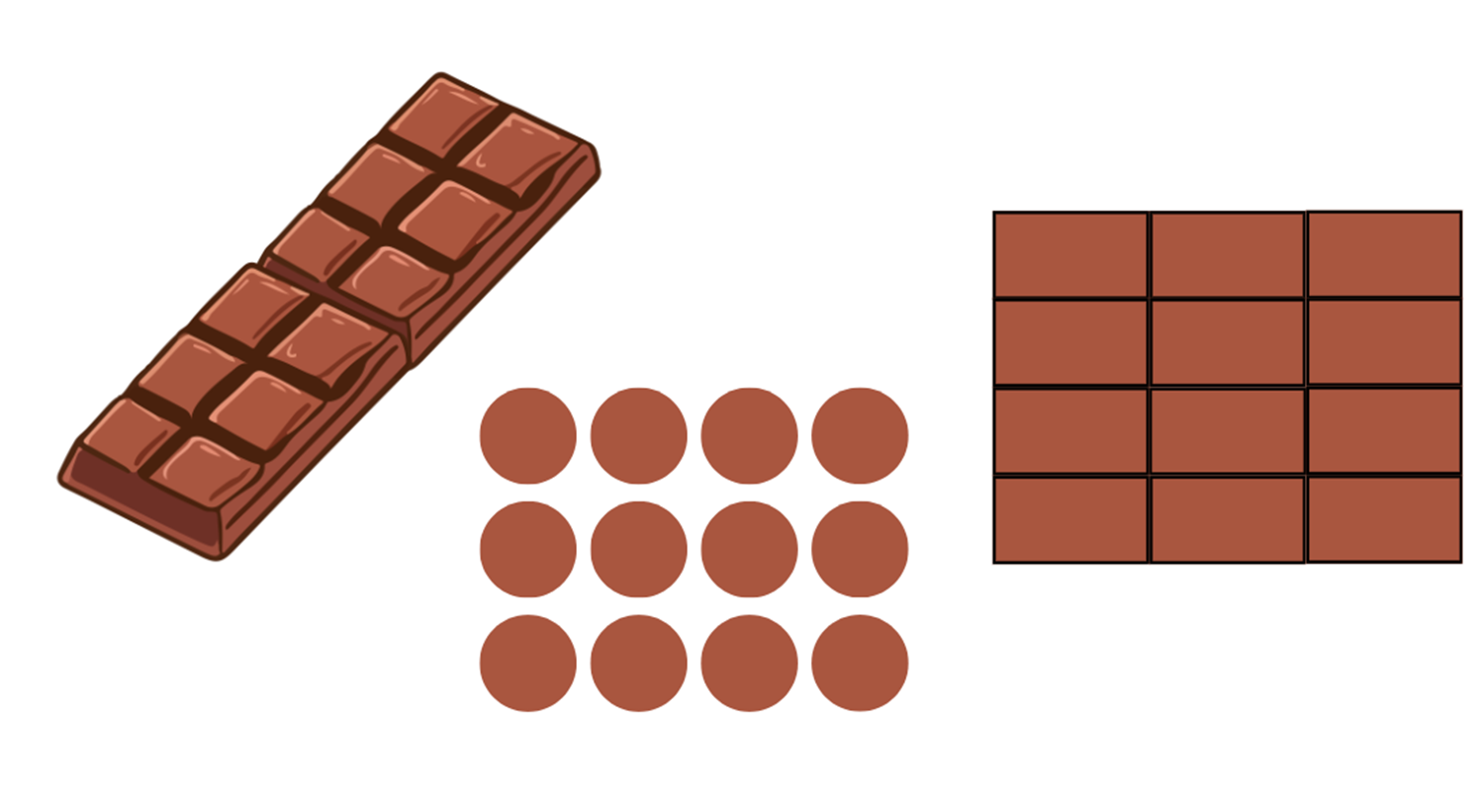 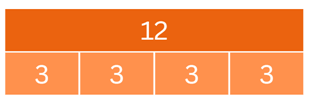 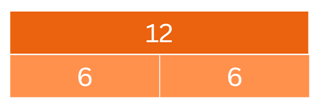 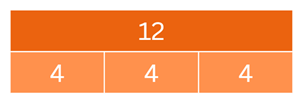 [Speaker Notes: Images created in Canva (M.Richards)]